2001-2201
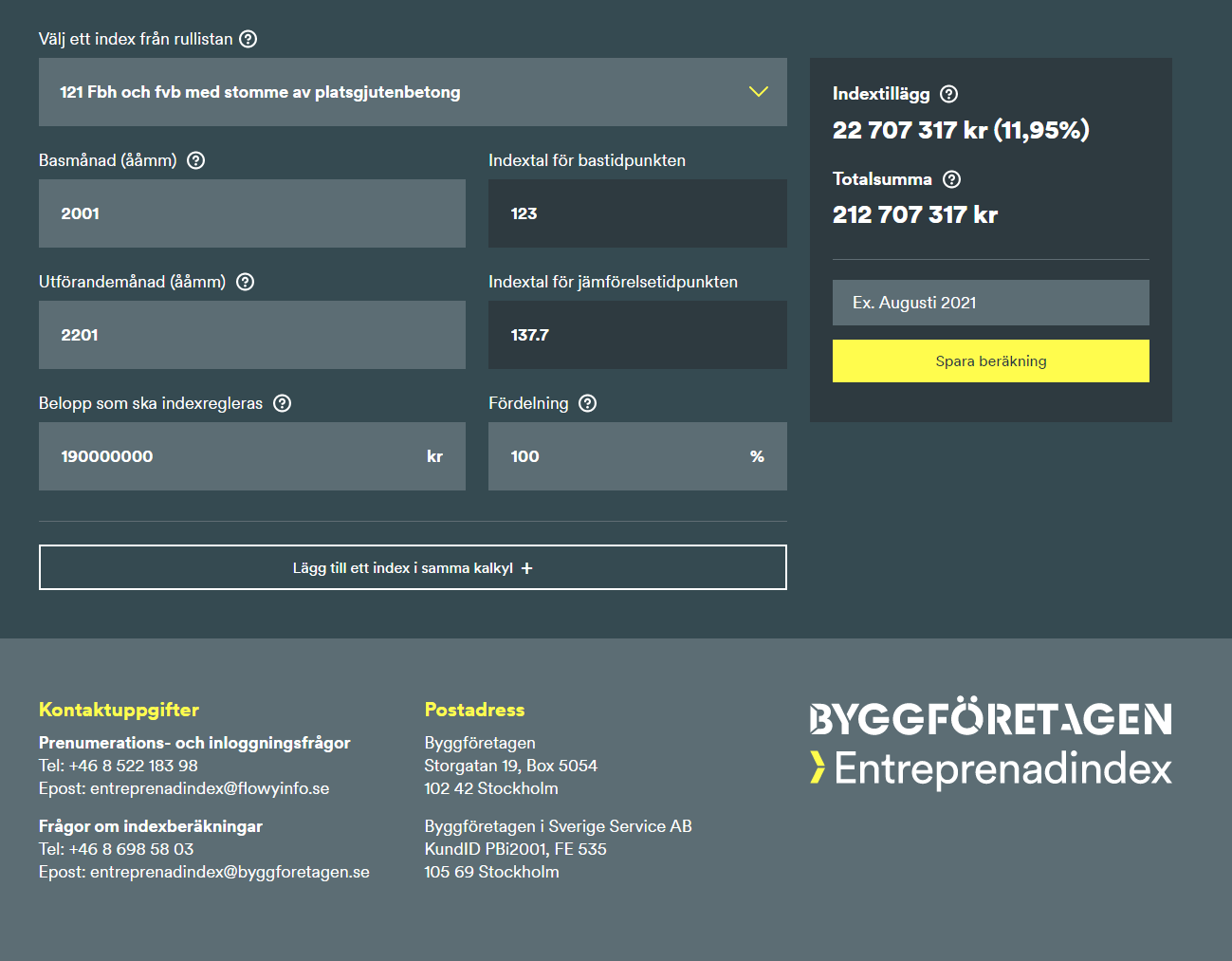